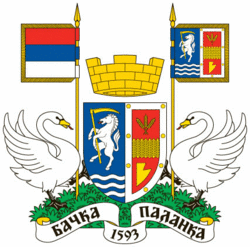 ОПШТИНА БАЧКА ПАЛАНКА
ГРАЂАНСКИ ВОДИЧ КРОЗ ОДЛУКУ О ПРВОМ РЕБАЛАНСУ БУЏЕТА за 2024. годину
1
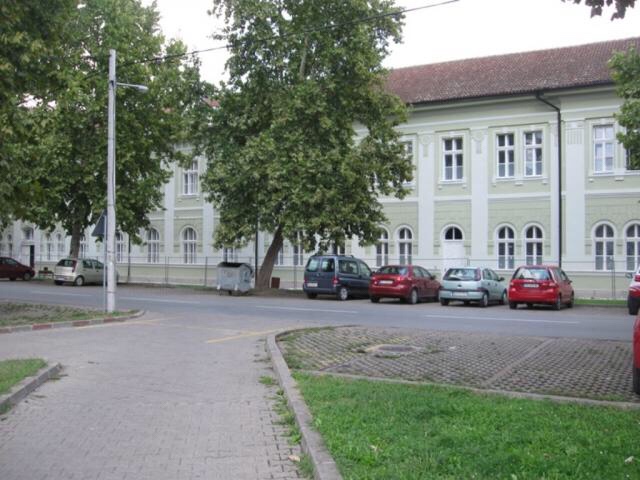 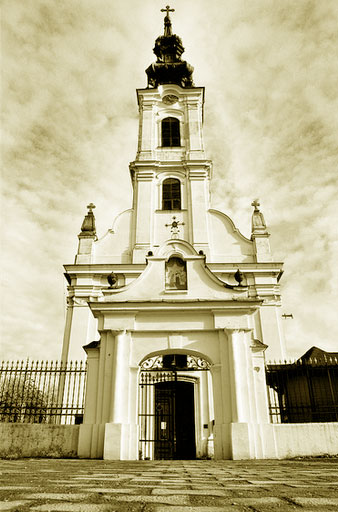 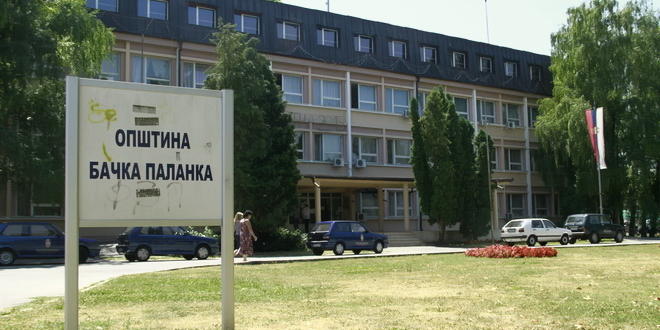 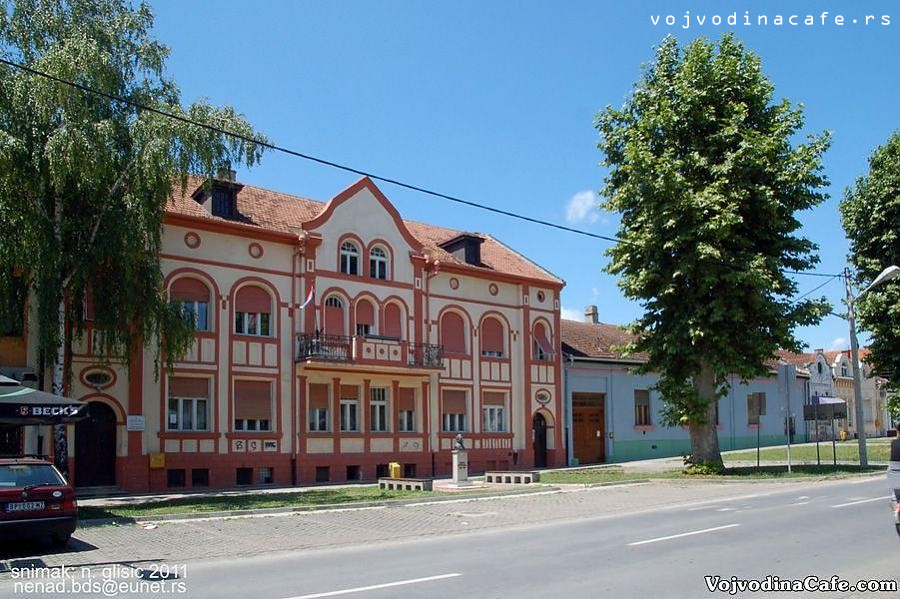 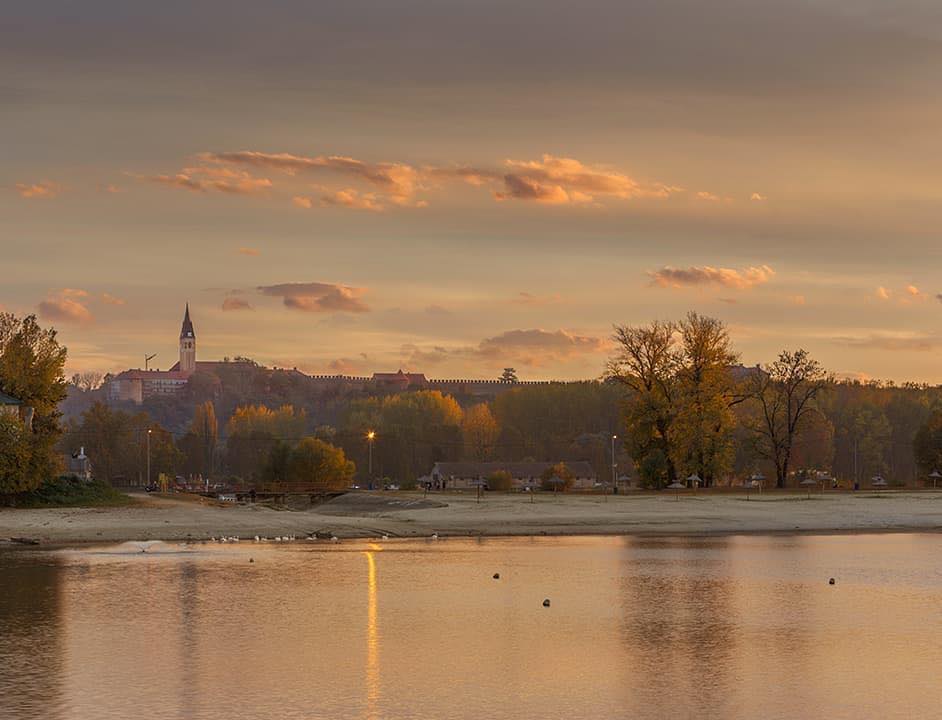 2
САДРЖАЈ
Увод
Ко се финансира из буџета?
Како настаје буџет општине?
Појам буџета
Ко учествује у буџетском процесу?
На основу чега се доноси буџет?
Како се пуни општинска каса?
Шта су приходи и примања буџета?
Структура планираних прихода и примања за 2024. годину
Шта се променило у односу на 2023. годину?
На шта се троше јавна средства?
Шта су расходи и издаци буџета?
Структура планираних расхода и издатака за 2024. годину
Шта се променило у односу на 2023. годину?
Расходи буџета по програмима
Расходи буџета расподељени по директним и индиректним буџетским корисницима
Најважнији капитални пројекти
Најважнији пројекти од интереса за локалну заједницу
3
Драги суграђани и суграђанке,

	Основна сврха документа који је пред вама јесте да на што једноставнији и разумљивији начин објасни у које сврхе се користе јавни ресурси да би се задовољиле потребе грађана.

	Грађански буџет представља сажет и јасан приказ Одлуке о првом ребалансу буџета општине Бачка Паланка за 2024. годину, која је по својој форми веома обимна и тешка за разумевање због специфичних појмова и класификација које је чине. 

	Иако је немогуће објаснити целокупан буџет у овако краткој форми, искрено се надамо да ћемо на овај начин успети да вас информишемо о начину прикупљања јавних средстава и остваривања прихода и примања буџета општине, као и о начину планирања, расподеле и трошења буџетских средстава.

	Кроз овај транспарентан приступ настојимо да унапредимо разумевање и интересовање наших суграђана за локалне финансије, а у перспективи очекујемо и сарадњу локалне самоуправе и житеља Бачке Паланке у заједничком постављању циљева, дефинисању приоритета и планирању развоја наше општине.

Бранислав Шушница
Председник општине
4
Ко се финансира из буџета?
Индиректни корисници буџетских средстава:
	- Народна библиотека “Вељко Петровић”
	- Културни центар
	- Предшколска установа «Младост»
	- Туристички организација Бачка Паланка
	- Месне заједнице
	- Установа за спорт и рекреацију «Тиквара»
Директни корисници буџетских средстава:
	- Скупштина општине
	- Председник општине
	- Општинско веће
	- Општинска управа
	- Правобранилаштво општине
Остали корисници јавних средстава:
	- Образовне институције (школе)
	- Здравствене институције (домови здравља)
	- Социјалне институције (Центар за социјални рад, Црвени крст Геронтолошки центар)
	- Непрофитне организације (удружења грађана, невладине организације, итд.)
5
Како настаје буџет општине?
БУЏЕТ општине је правни документ који утврђује план прихода и примања и расхода и издатака општине за буџетску, односно календарску годину.

То значи да овај документ представља предвиђање колико ће се новца од грађана и привреде у току једне године прикупити и на који начин ће се тај новац трошити.

Из општинског буџета се током године плаћају све обавезе локалне самоуправе. Исто тако у буџет се сливају приходи из којих се подмирују те обавезе. 

Председник општине и локална управа спроводе општинску политику, а главна полуга те политике и развоја је управо буџет општине.

Приликом дефинисања овог, за општину Бачка Паланка најважнијег документа, руководе се законским оквиром и прописима, стратешким приоритетима развоја и другим елементима.

Реалност је таква да постоје велике разлике између жеља и могућности, тако да креирање буџета подразумева утврђивање приоритета и прављење компромиса.
6
Ко учествује у буџетском процесу?
Грађани и њихова удружења
Јавна предузећа
7
На основу чега се доноси буџет?
8
Како се пуни општинска каса?
Укупни јавни приходи и примања општине Бачка Паланка за 2024. годину износе







Одлуком о првом ребалансу буџета општине  Бачка Паланка  за 2024. годину планирана су средства из буџета општине у износу од 2.281.101.602 динара, средства из сопствених извора у износу од 1.355.000 динара и средства из осталих извора у износу од 681.530.213 динара.
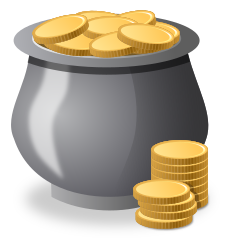 2.963.986.815,00 милијарди динара
9
Шта су приходи и примања буџета?
10
Структура планираних прихода и примања за 2022. годину
11
Структура планираних прихода и примања за 2024. годину
12
Шта се променило у односу на 2023. годину?
Укупни приходи и примања наше општине у 2024. години су се повећали у односу на последњу измену Одлуке о буџету за 2023. годину за 213.879.876 динара, односно за 7%.
Трансфери су смањени за 116.316.005 динара.
Порески приходи су повећани за 169.070.000 динара. 
Непорески приходи су повећани за 16.123.030 динара.
Примања од продаје нефинансијске имовине су повећани за 13.600.000 динара.
13
На шта се троше јавна средства?
Буџет мора бити у равнотежи, што значи да расходи морају одговарати приходима. Укупни планирани расходи и издаци у 20234. години из буџета износе: 





РАСХОДИ Расходи представљају све трошкове општине за плате буџетских корисника, набавку роба и услуга, субвенције, дотације и трансфере, социјалну помоћ и остале трошкове које општина обезбеђује без директне и непосредне накнаде. 
ИЗДАЦИ представљају трошкове изградње или инвестиционог одржавања већ постојећих објеката, набавку земљишта, машина и опрeме неопходне за рад буџетских корисника.
РАСХОДИ И ИЗДАЦИ морају се исказивати на законом прописан начин, односно морају се исказивати: по програмима који показују колико се троши за извршавање основних надлежности и стратешких циљева општине; по основној намени која показује за коју врсту трошка се средства издвајају; по функцији која показује функционалну намену за одређену област и по корисницима буџета што показује организацију рада општине.
2.963.986.815 милијарди динара
14
Шта су расходи и издаци буџета?
15
15
Структура планираних расхода и издатака буџета за 2024. годину
16
Структура планираних расхода и издатака буџета за 2024. годину
17
Шта се променило у односу на 2023. годину?
Укупни трошкови наше општине у 2024. години су се повећали у односу на последњу измену Одлуке о буџету за 2023. годину за 213.879.876 динара, односно за 7 %.
Субвенције су смањене за 34.524.689 динара;
Расходи за запослене повећани су за 100.270.049 динара;
Коришћење роба и услуга су повећани за 4.270.345 динара;
Расходи за социјалну заштиту су повећани за 22.994.727 динара
Остали расходи су повећани за 14.296.823 динара
Донације и трансфери повећани су за 24.220.184 динара
Издаци за нефинансијску имовину су повећани за 22.619.002 динара
18
Расходи буџета по програмима
19
Структура расхода по буџетским програмима
20
Расходи буџета расподељени по директним и индиректним буџетским корисницима
21
Најважнији капитални пројекти
22
Најважнији пројекти од интереса за локалну заједницу
23
На крају желимо да Вам се захвалимо што сте издвојили време за читање ове презентације буџета. 

Уколико сте заинтересовани да сагледате у целини Одлуку о првом ребалансу буџета општине Бачка Паланка за 2024. годину, исту можете преузети на следећем линку интернет странице општинске управе:  www.backapalanka.org.rs
24